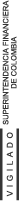 Relaciones igualitarias en ambientes laborales. 
Algunos elementos para su aplicación.
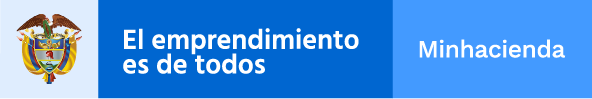 Código MIS-4-1-3-FR07 Versión 08

Clasificación:  Pública
Objetivo
Conocer algunas herramientas que aporten a la construcción de espacios laborales igualitarios e inclusivos.
Temario de la sesión
Por qué hablar de igualdad en los espacios laborales 
Principios de la igualdad en los espacios laborales. 
¿Cuáles son los aportes de tener una empresa igualitaria e inclusiva?
Algunas acciones para avanzar. 
Superemos algunas barreras: hablemos de violencias basadas en género.
¿Por qué hablar de igualdad en los espacios laborales?
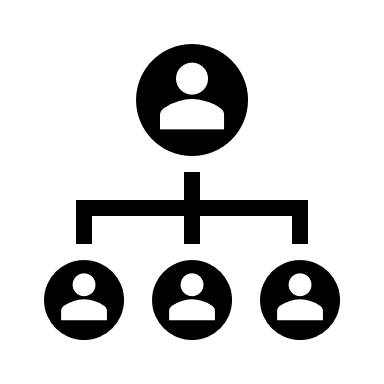 En promedio, las mujeres, ganan alrededor de 20,2% menos que los hombres (DANE 2015).
La tasa de desempleo de las mujeres supera a la de los hombres en 4.9 puntos porcentuales (DANE, GEIH. 2016).
La desigualdad respecto de las oportunidades laborales y la participación económica tardaría 257 años en cerrarse si no se presentan cambios rápidos. 
Las mujeres a nivel global ocupan únicamente el 29% de las posiciones directivas de las empresas y esta cifra sólo ha incrementado 10 puntos porcentuales en los últimos 15 años.  En AL, está cifra sólo alcanza al 26% de los cargos de dirección.
Principios de la igualdad en los espacios laborales.
La igualdad hace parte de los principios de los derechos humanos, por lo cual, su cumplimiento permitirá que se desarrollen relaciones  equitativas. 

Al hablar de relaciones equitativas, hablamos de espacios en los que se toman medidas específicas que benefecien a los sectores historícamente excluidos, y que están orientadas a equilibrar las relaciones entre hombres y mujeres.
Principios de la igualdad en los espacios laborales.
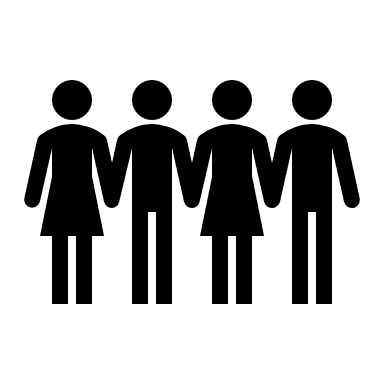 En el ordenamiento jurídico colombiano, la igualdad es un derecho reconocido en el Artículo 13 de la Constitución Política, por lo cual, se puede demandar ante éste. El Estado e tiene la obligación de promover, prevenir, investigar y  sancionar todas las formas de violencia hacia las mujeres y las diversidades sexuales.
Principios de la igualdad en los espacios laborales.
El principio de igualdad implica la adopción de acciones afirmativas que lleven a la superación de los desequilibrios. Algunos ejemplos: 

Artículo 23 de la Ley 1257 de 2008: Los empleadores que ocupen trabajadoras mujeres víctimas de la violencia comprobada, y que estén obligados a presentar declaración de renta y complementarios, tienen derecho a deducir de la renta el 200% del valor de los salarios y prestaciones sociales pagados durante el año o período gravable, desde que exista la relación laboral, y hasta por un periodo de tres años. Este es reglamentado por el Decreto Nacional 2733 de 2012. 

Decreto 4463 de 2011 por medio del cual se orientan las acciones para el Diseño del Programa de Equidad laboral con Enfoque Diferencial y de Género para las Mujeres.  Además  busca la igualdad salarial y acceso a cargos de dirección.
¿Cuáles son los aportes de tener una empresa igualitaria e inclusiva?
Una entidad, sea pública o privada que le apueste a la igualdad y la inclusión puede lograr: 

Mayor rentabilidad. 
Mejores relaciones laborales. 
Mayor disposición a la participación y propuesta por parte de los colaboradores y colaboradoras. 
Son entidades sensibles a las dificultades que viven las mujeres y las personas con orientaciones sexuales e identidades sexuales diversas.
Algunas acciones para avanzar.
Espacios incluyentes y libres de violencias: 

Ofrezca igual trato y valoración de hombres y mujeres, de acuerdo a sus competencias y experiencia y propicie que las mujeres ocupen cargos de alto nivel y aquellos ocupados tradicionalmente por hombres.
Promueva un equilibrio entre el uso del tiempo para el trabajo y la vida personal entre todo su equipo. Esto no sólo mejora las relaciones laborales, también motiva a su equipo para alcanzar la excelencia.
Incorpore medidas que permitan contar con entornos laborales seguros y cero tolerancia al acoso sexual.
Comprométase con el fortalecimiento de una paz sostenible empleando a mujeres afectadas por el conflicto armado y excombatientes.
Algunas acciones para avanzar.
Gestión empresarial orientada hacia la igualdad: 

Comprométase con la promoción de los derechos humanos e igualdad de las mujeres, incorporándolo a sus políticas, procesos, operaciones y actividades, haciéndolo de manera explícita desde la alta dirección de la empresa u organización
Evalúe de manera diferenciada cómo sus políticas y operaciones afectan a sus trabajadores, trabajadoras y a las comunidades en donde opera. 
Tome medidas pertinentes para mitigar el riesgo de generar un impacto negativo en su equipo y el entorno, sin olvidar las características mencionadas.
Promueva el respeto de los derechos de mujeres y paz en toda la cadena de valor del negocio y tome medidas en caso de que se afecten estos derechos, en especial frente a sus proveedores.
Algunas acciones para avanzar.
Fomación de liderazgos: 

Fomente la participación ciudadana y la participación política de mujeres. Para ello, genere espacios de formación y debate que fortalezcan las competencias de liderazgo y concertación de las mujeres.
Impulse la participación activa de mujeres en los procesos de formulación y ejecución de políticas públicas que tengan efecto sobre sus derechos.
Superemos algunas barreras: hablemos de violencias basadas en género.
Definición de violencia contra la mujer: 

“Cualquier acción u omisión que le cause muerte, daño o sufrimiento físico, sexual, económico, psicológico o patrimonial por su condición de mujer, así como, las amenazas de tales actos, la coacción o la privación arbitraria de la Libertad, bien sea que se presente en el ámbito privado o en el público”

Artículo 2, Ley 1257 de 2008.
Tipos de Violencias Basadas en Género
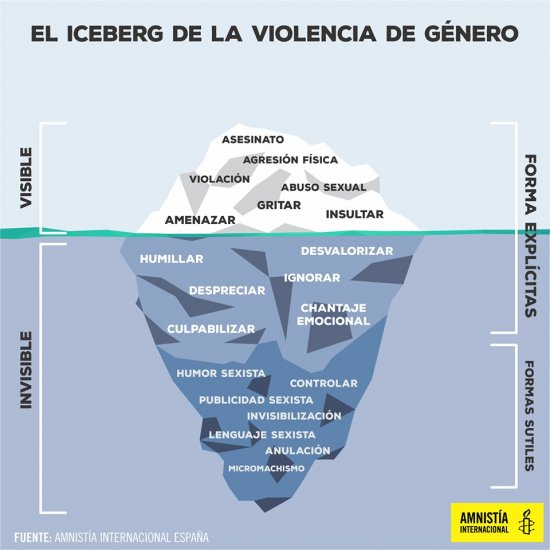 Acoso laboral: ¿Qué es?
“Toda conducta persistente y demostrable, ejercida sobre un empleado, trabajador por parte de un empleador, un jefe o superior jerárquico inmediato o mediato, un compañero de trabajo o un subalterno, encaminada a infundir miedo, intimidación, terror y angustia, a causar perjuicio laboral, generar desmotivación en el trabajo, o inducir la renuncia de este”. T 293 de 2017. Magistrado Ponente: Alejandro Linares Cantillo.
Acoso sexual laboral: ¿Qué es?
Organización Internacional del Trabajo (OIT) lo como el “comportamiento en función del sexo, de carácter desagradable y ofensivo para la persona que lo sufre. Para que se trate de acoso sexual es necesaria la confluencia de ambos aspectos negativos: no deseado y ofensivo”

Artículo 210 A del Código Penal: 
“El que en beneficio suyo o de un tercero y valiéndose de su superioridad manifiesta o relaciones de autoridad o de poder, edad, sexo, posición laboral, social, familiar o económica, acose, persiga, hostigue o asedie física o verbalmente, con fines sexuales no consentidos, a otra persona, incurrirá en prisión de uno (1) a tres (3) años.”
Acoso sexual laboral.
Dentro de la delimitación del acoso sexual laboral, la Sala de Casación Penal de la Corte Suprema de Justicia integró los siguientes elementos:  
Entre el sujeto activo y el sujeto pasivo o víctima debe existir una relación de superioridad, en la cual se abusa de la posición dominante, sin que se restrinja a un plano o contexto específico.
La conducta realizada debe materializarse en: acosar, asediar u hostigar a la víctima de manera reiterativa. Cuando se habla de reiteración, no se refiere necesariamente a un lapso prolongado de tiempo, pero sí de persistencia por parte del acosador (SP107-2018 – M.P Fernando León Bolaños).
La actuación no es consentida por la víctima. El consentimiento no se puede suponer o inferir, de suerte que debe ser expreso (Procuraduría General de la Nación, 2019).
Acoso sexual laboral. OIT
La OIT ha señalado que el acoso laboral sexual se presenta en las siguientes condiciones: 
Cuando se condiciona a la víctima para obtener beneficio laboral como el aumento de sueldo, una promoción o incluso la permanencia en el empleo para que acceda a comportamientos de connotación sexual.
Ambiente laboral hostil en el que la conducta da lugar a situaciones de intimidación o humillación de la víctima (OIT, 2007).
Características:
Acreditar una conducta, por acción o por omisión; 
Con carácter persistente y demostrable;
Presentarse en el contexto de una relación laboral; 
Existir la intención de generar miedo, intimidación, terror o angustia, causar un perjuicio laboral, generar desmotivación en el trabajo, o inducir a la renuncia del afectado.  

(Sala de Casación Laboral de la Corte Suprema de Justicia, Sentencia SL 3075-2019).
Impactos:
En la víctima: Es una situación de vulnerabilidad en el ejercicio de sus derechos e indefensión laboral, limitando el desarrollo personal, su autonomía y libertad sobre su cuerpo, además de representar un acto de discriminación.  

En las empresas: Mancilla su imagen organizacional y puede generar pérdidas financieras, pues ante un clima laboral negativo aumenta el ausentismo por enfermedad, el abandono de los puestos de trabajo, la disminución en la calidad del misma.

En la sociedad: Limita la consecución de la igualdad y equidad de género, limita el ejercicio de los derechos y refuerzas comportamiento estereotipados hacia las mujeres y disidencias sexuales. 

(Sala de Casación Laboral, Corte Suprema de Justicia, SL 648- 2018).
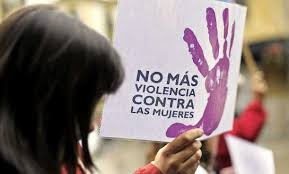 Normatividad
Normatividad
Convención Interamericana para Prevenir, Sancionar y Erradicar la Violencia Contra la Mujer –Belem do Pará–
Plataforma de Acción de la IV Conferencia Mundial sobre la Mujer (Beijing) (1995
Ley 1719 de 2014
Ley 1010 de 2006
Sentencia T- 140 de 2021
Convención sobre la eliminación de todas las formas de discriminación contra la mujer -CEDAW
Ley 1257 de 2008
Resolución de la Conferencia Internacional del Trabajo sobre Igualdad de Oportunidades y Trato para los Trabajadores en el Empleo de 1985
¿Cómo se manifiesta?
• Comentarios o insinuaciones sobre la apariencia física, la sexualidad o el cuerpo de una persona, comentarios morbosos en espacios de trabajo.
• Tratos, contacto físico excesivo, caricias no pedidas o no consentidas, acercamientos o tocamientos constantes, miradas inadecuadas o lascivas.
• Gestos sexuales, besos, abrazos, bloqueo o intento de bloqueo de los movimientos de una persona para someterla a algún comportamiento sexual.
• Variaciones en las cargas o tareas de trabajo como una forma de presionar comportamientos sexuales.
• Llamadas o chats para solicitar información de tipo personal, fuera del horario y espacio de trabajo, para indagar por ejemplo por un comportamiento privado.
• Exhibición sin consentimiento de material pornográfico: vídeos, imágenes y otras comunicaciones de carácter ofensivo.
•	Solicitudes reiteradas de citas y encuentros fuera del horario laboral.
• Demanda de comportamientos sexuales, acompañada o no de propuestas de recompensas o bajo coacción o amenazas (explícitas o implícitas).
• Ejercicio de coacción, bajo amenazas, que intimidan a la persona y permiten atemorizarla, subyugarla o mortificarla.
Derechos de las víctimas
• El derecho a que se crea en su relato, se comprenda su reacción y no se emitan juicios de valor u opiniones, ni se minimice lo ocurrido.
• El derecho a que se guarde confidencialidad sobre lo manifestado, incluyendo la reserva de su identidad.
• El derecho a que se valore el contexto en el que ocurrieron los hechos, independientemente de los prejuicios sociales.
• El derecho a ser tratada con respeto y consideración de espacios de confianza para evitar una segunda victimización. Esto implica además el derecho a no ser confrontada con el agresor ni sometida a la repetición innecesaria de los hechos.
• El derecho a que no se tomen represalias en su contra en ninguna instancia previa, durante o posterior a la investigación.
• El derecho a ser escuchada, a expresar su opinión y a participar en todo momento en el proceso que se adelante.
• El derecho a recibir información sobre las entidades a las que puede ser remitida con el fin de recibir atención en salud o asesoría legal para la representación.
• El derecho a que las acciones que se emprendan se adelanten con celeridad y debida diligencia.
¿Qué se puede hacer desde el CCL?
•	Campañas y formación: Es importante que todas las personas que están vinculadas a la entidad conozcan del tema y cuenten con las herramientas necesarias y básicas para rechazar y denunciar casos en los que se afecte y esté en riesgo la integridad de una mujer o una persona con identidad sexual diversa. Este es un problema público que puede afectar a cualquier persona y que, como se dijo antes, cada día cobra muchas vidas. 
•	Denuncias ante Ministerio de Trabajo: Dar a conocer las rutas para que las personas que estén siendo afectadas puedan radicar sus denuncias. Es importante que la entidad acompañe y preste asesoría a la víctima. 
•	Construcción y socialización de protocolos: todas las personas vinculadas a la entidad deben conocer los protocolos de prevención y atención de las VBG. Estos deben estar actualizados y deben ser socializados y discutidos de manera permanente. Es importante además que se establezcan relaciones interinstitucionales, con sector salud, secretarías de la mujer, Fiscalía, Policía para que se logre una atención oportuna cuando se presente algún caso. 
•	Dar respuesta a las denuncias: El Comité debe recepcionar estas denuncias y tratarlas con la mayor discreción y objetividad posibles, cuando estas no se constituyan en la comisión de un delito. Este mismo órgano podrá desarrollar las acciones de promoción antes mencionadas.
¿Qué se puede hacer?
Buscar información para dar la mejor orientación a las víctimas, así como dar a conocer las rutas de atención y las organizaciones y entidades alidadas y responsables de la atención de este tipo de situaciones. 
Recepción de la queja y contar con pautas para el abordaje a la víctima: deberá describir las conductas de las que fue o está siendo objeto, indicar la identidad de la persona denunciada y cargo que desempeña y el detalle de los elementos probatorios, en caso de que existieran, pero sin que esté obligada a revelar aspectos de su intimidad o que no considere relevantes en la comisión del hecho. 
Asesoría y/o entrevista a las víctimas: debe preverse un espacio de asesoría para informar a la víctima de las acciones que se van a tomar y de sus derechos. Este espacio de asesoría prevé tres momentos: la caracterización de la víctima, el abordaje, es decir, el momento en que se establece interacción con la persona a asesorar o entrevistar y el registro del caso. Se debe contar además con mecanismos que faciliten el seguimiento. 
Orientación e información a la víctima de acoso sexual:  Dentro del abordaje, las personas víctimas de acoso sexual tienen derecho a ser informadas de las instancias legales donde se revisará su queja, así como a ser orientadas para la atención en salud y la asesoría y representación legal.
¿Qué se puede hacer?
Solicitar medidas de protección ante las Comisarías de familia. La solicitud la puede hacer la víctima o cualquier persona que conozca de una situación de violencia hacia las mujeres. Esto cuando se trata de situaciones ocurridas en el ámbito familiar. 
El Juzgado de control de garantías puede garantizar la protección de las víctimas de situaciones que ocurrieron fuera del espacio familiar. 
Asesorar y acompañar para la apertura de procesos disciplinarios.
Medidas de protección
Pueden ser implementadas la reordenación del tiempo de trabajo, desplazamientos y cambios de horarios, siendo recomendable la separación entre la persona denunciada y denunciante durante el tiempo que dure el procedimiento u otros mecanismos proporcionales a la gravedad de la situación denunciada. 

En caso de que la conducta de acoso esté siendo perpetrada por un funcionario de mayor rango al de la persona afectad, el caso deberá ser puesto en conocimiento del superior para que se adelanten las medidas necesarias.
Gracias